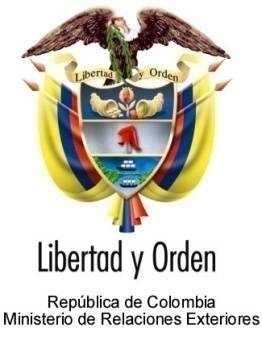 Directorate of Migration and Consular Affairs and Citizen Services
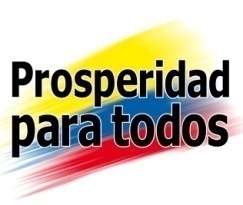 “Colombia Nos Une” 
(Colombia Unites Us) 
Programme
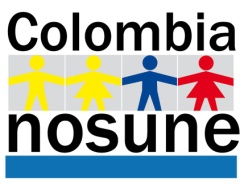 SANTIAGO DE CHILE DECLARATION – XII SOUTH AMERICAN CONFERENCE ON MIGRATION (SACM), 2012
SACM thanks the RCM Technical Secretariat for the report on this consultation process. In addition, SACM asks the SACM President Pro Tempore to coordinate exchange of information on extra-continental migration flows and migrant smuggling networks and to plan joint efforts with countries of origin and transit of extra-continental migrants….
X SOUTH AMERICAN CONFERENCE ON MIGRATION (SACM) – COCHABAMBA, 2010
At the X SACM, the South American Plan for Human Development of Migration, Contexts and Perspectives was presented, which includes a programme to strengthen migration information.
Programme to Strengthen Migration Information
To have access to objective, reliable, timely, and relevant information on migration that can be disseminated throughout the entire region and used to establish, develop, and assess migration policy and programmes.
Programme to Strengthen Migration Information
Actions:
To assess the existing statistical information on migration flows and the magnitude of migration of national and extra-regional migrants. 
To assess the characteristics of the continuous statistical information and existing migration flows in the region.
Programme to Strengthen Migration Information
3. To assess issues relating to the reliability, objectivity, timeliness, and relevance of the existing migration information in the region.
4. To identify the migration information needs of each country in the region.
Programme to Strengthen Migration Information
5. To identify real and potential sources and users of migration information in the region.
6. To develop a proposal to harmonize migration information.
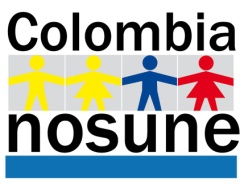 MIGRATION INFORMATION EXCHANGE SYSTEMS
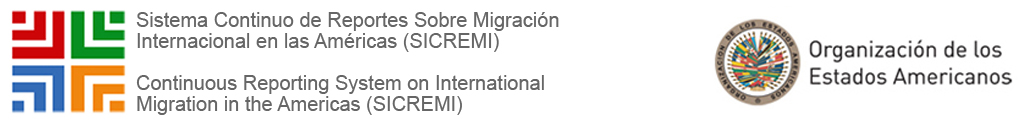 General Objective: To contribute to the development and implementation of public policy on migration with the aim of promoting orderly, fair, and controlled migration processes through capacity-building to generate timely and reliable information on the topic by Member States of OAS.
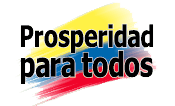 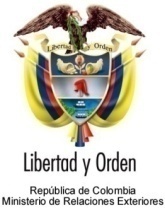 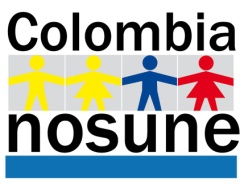 MIGRATION INFORMATION EXCHANGE SYSTEMS
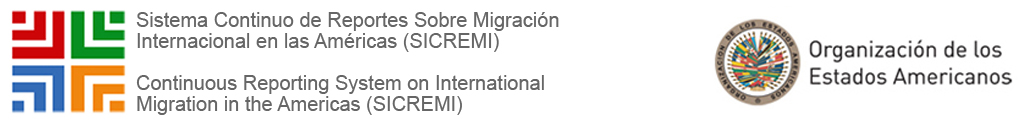 Specific Objectives:

• To collect from various data sources (censuses, surveys, administrative records, etc.), process, and disseminate data on the magnitude, trends, and characteristics of international migration in the region.

• To create a space for exchanging experiences relating to the treatment of information about international migration.

• To promote capacity-building efforts for human resources and institutions of Member States of OAS that are in charge of generating migration information.
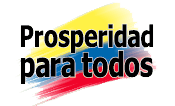 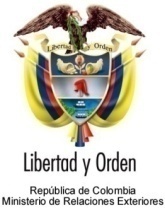 9
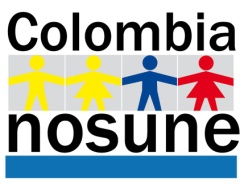 MIGRATION INFORMATION EXCHANGE SYSTEMS
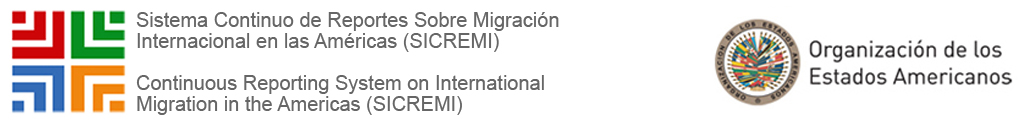 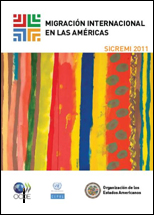 First Report on International Migration in the Americas of the Continuous Reporting System on International Migration in the Americas
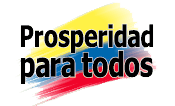 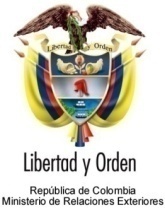 10
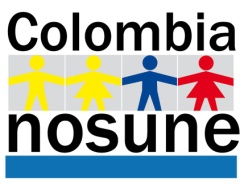 MIGRATION INFORMATION EXCHANGE SYSTEMS
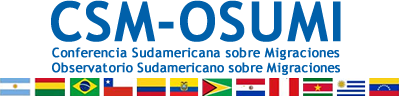 The objective of OSUMI is to collect relevant and strategic data to inform public policymaking on migration in South America and to exchange migration information among Member States, including a space for restricted access by focal points designated by governments of Member States of the South American Conference on Migration. The SACM Technical Secretariat is in charge of promoting this observatory within the framework of the project “Government Capacity-Building for the Human Development of Migration”.
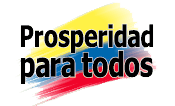 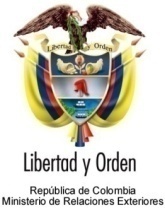 11